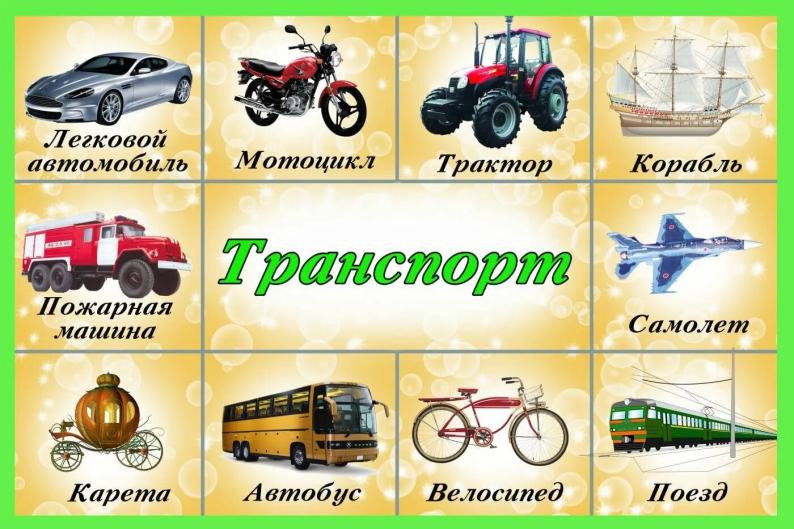 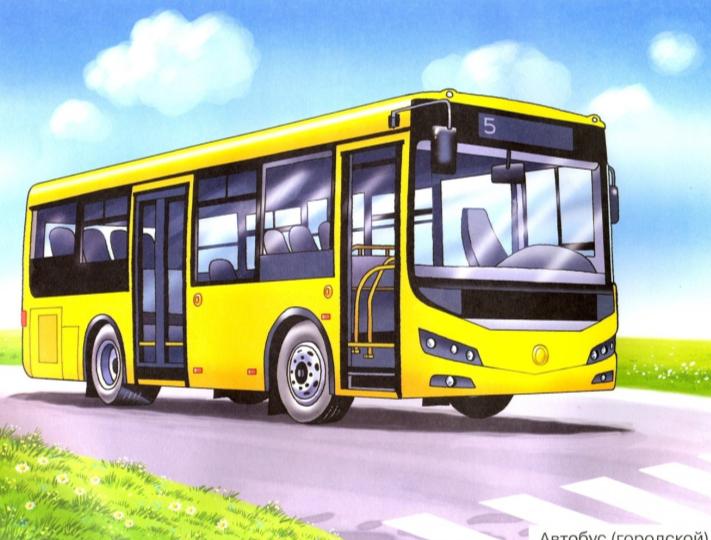 АВТОБУСЧто за чудо – синий дом!Ребятишек много в нем.Носит обувь из
резиныИ питается бензином!
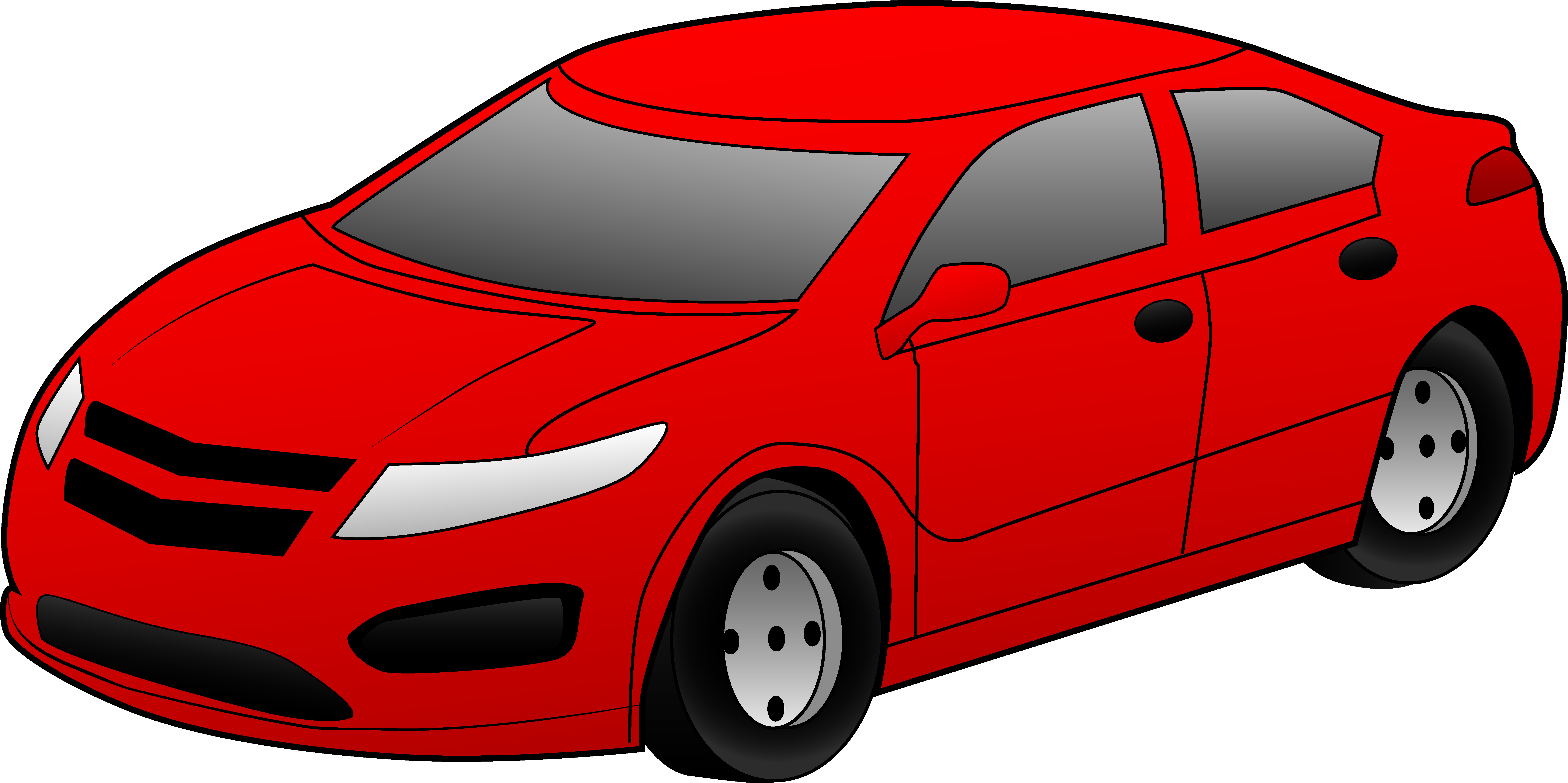 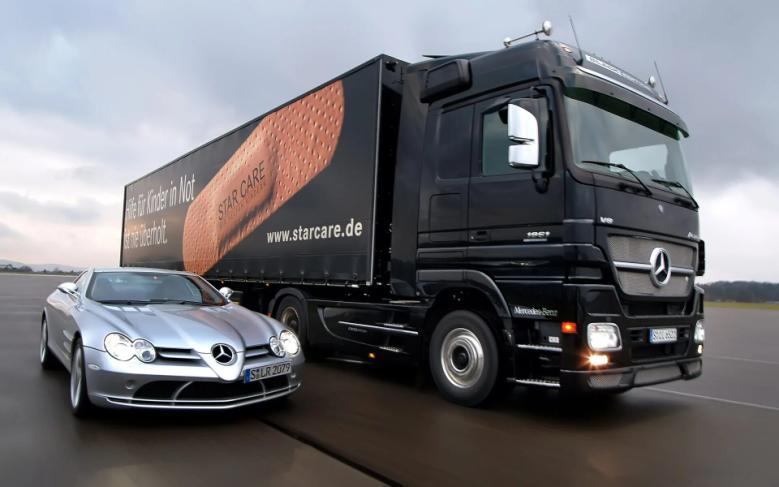 Пьет бензин, как молоко,Может бегать далеко.Возит грузы и людей.Ты знаком, конечно
с ней
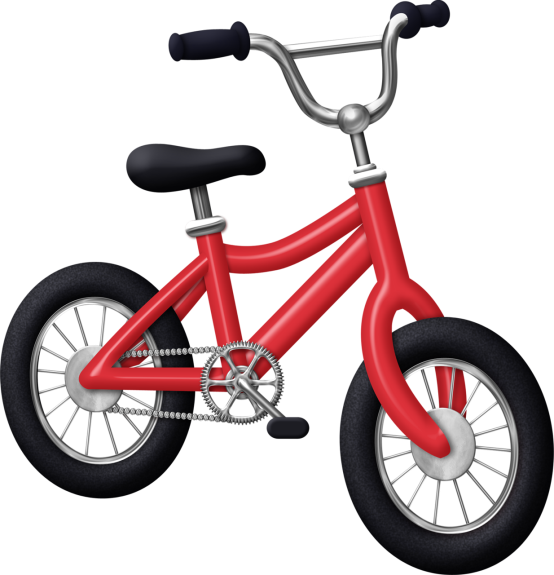 Руль держи, крути педалиИ езжай в любые дали!
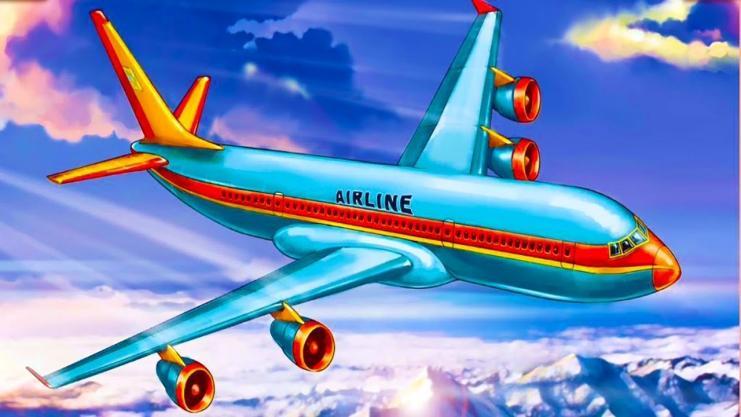 В этом доме тишинаМного окон, дверь однаДом летит под небесамиМы уселись
у окна.За окошком вся странаДом отправился в полетЗначит это…..
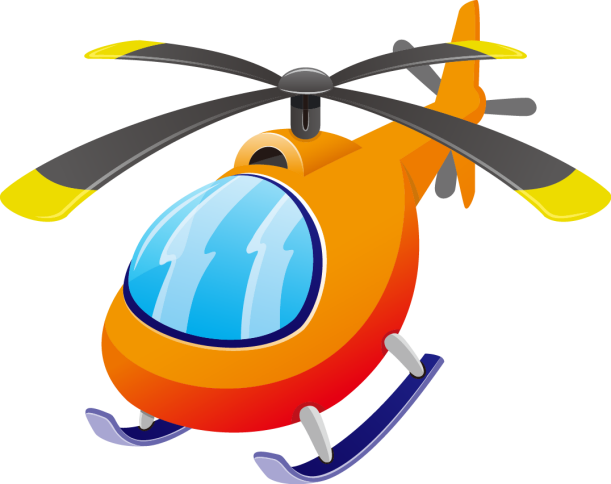 Без разгона в высь взлетаетСтрекозу напоминаетОтправляется в полетНаш российский…
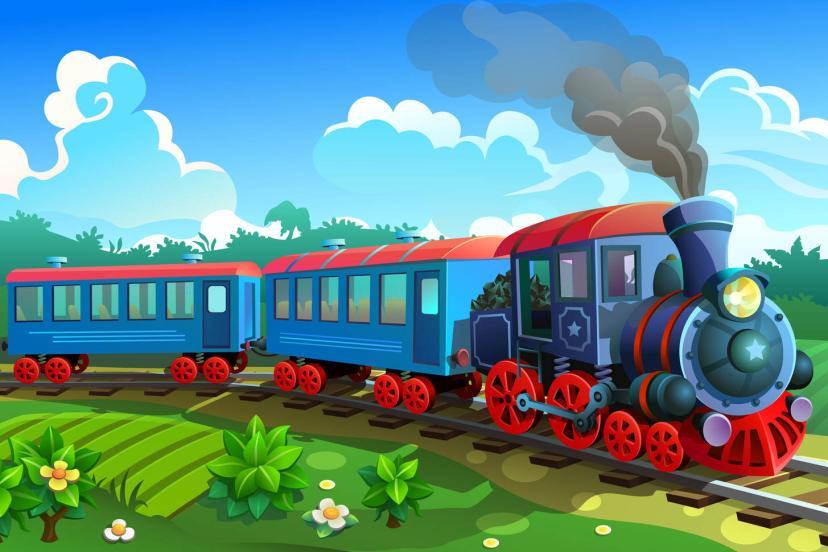 Братцы в гости снарядились, Друг за друга уцепились, И помчались в
путь далек, Лишь оставили дымок.
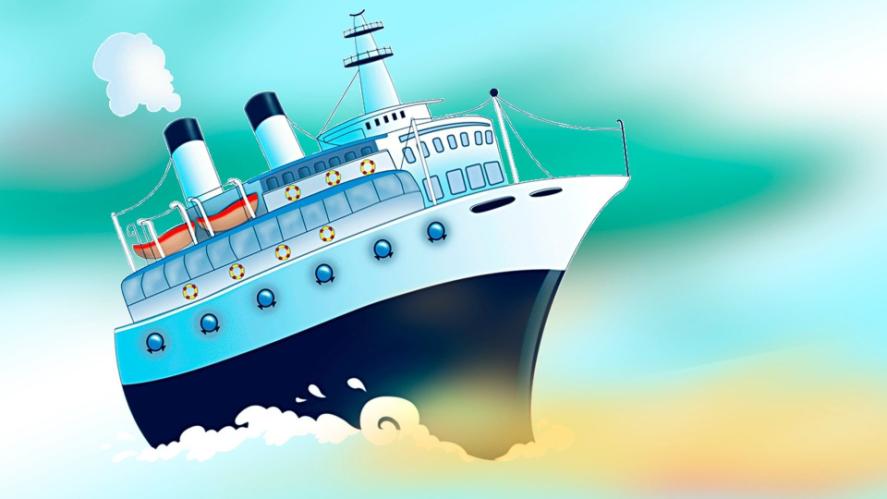 Это что за чудеса: Дует ветер в паруса? Ни паром, ни дирижабль — По
волнам плывет... (Корабль)
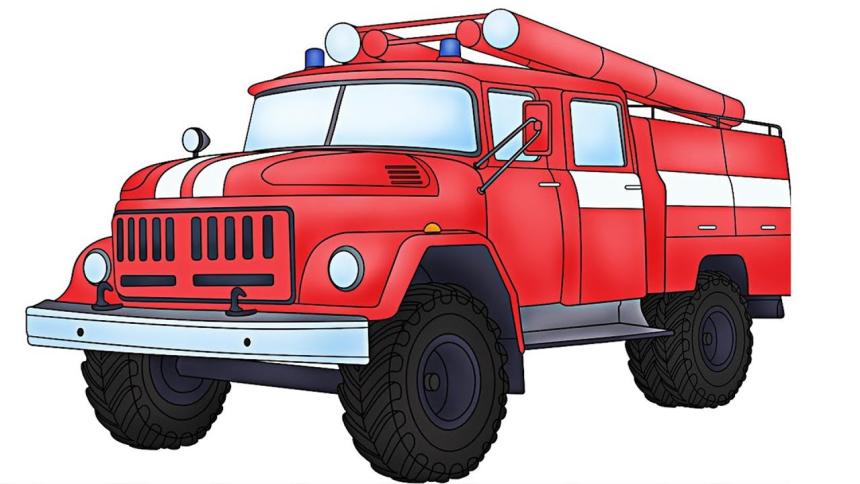 Спешит машина красная, Не выключая фар, На службу на опасную, Спешит тушить пожар!
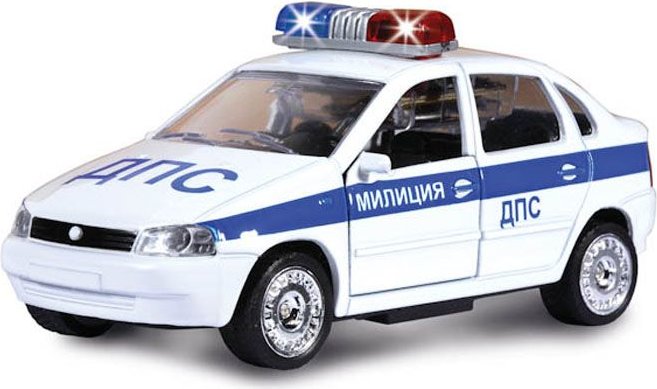 ПОЛИЦИЯВ сборе все- полна кабина, и водитель сел за руль- полицейская машина выезжает на
патруль засверкала, замигала синим ярким маячком, нарушителя догнала! кто с машиной не знаком?!
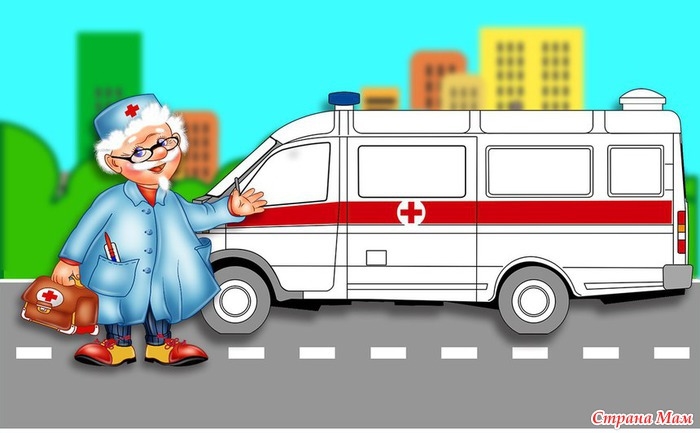 "скорая помощь" по городу мчит, "скорая помощь" тревожно кричит: "меня пропустите, случилась
беда! к больному спешу я на помощь всегда!"